52
An Introduction to Ecology and the Biosphere
Discovering Ecology
Ecology = scientific study of the dynamic INTERACTIONS between organisms AND the environment
These INTERACTIONS determine the distribution of organisms and their abundance
Modern ecology includes observation and experimentation
Overview (only need to know 52.4)
Concept 52.1: Earth’s climate varies by latitude and season and is changing rapidly
Concept 52.2: The structure and distribution of terrestrial biomes are controlled by climate and disturbance
Concept 52.3: Aquatic biomes are diverse and dynamic systems that cover most of Earth
Concept 52.4: Interactions between organisms and the environment limit the distribution of species
Overview
Concept 52.1: Earth’s climate varies by latitude and season and is changing rapidly
Concept 52.2: The structure and distribution of terrestrial biomes are controlled by climate and disturbance
Concept 52.3: Aquatic biomes are diverse and dynamic systems that cover most of Earth
Concept 52.4: Interactions between organisms and the environment limit the distribution of species
Figure 52.1a
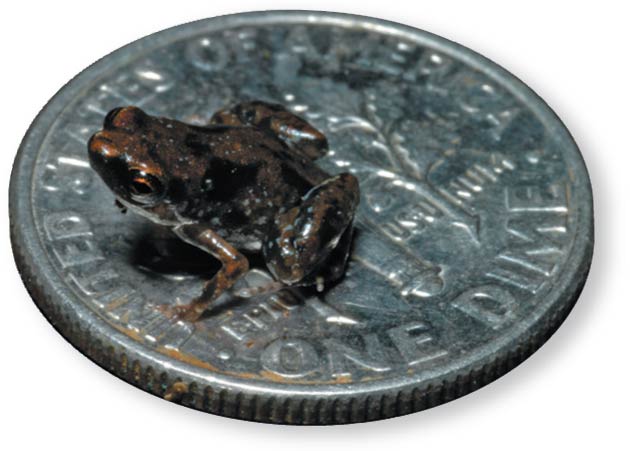 What ecological factors limit the distribution of this tiny frog?
[Speaker Notes: Figure 52.1 What limits the distribution of this tiny frog? (part 1: frog on a dime)]
Concept 52.4: Interactions between organisms and the environment limit the distribution of species
Both biotic (living) and abiotic (nonliving) factors influence species distribution
Species distributions are the result of ecological and evolutionary interactions through time
“Ecological time” = minute-to-minute time frame of interactions between organisms and the environment
“Evolutionary time” = spans MANY generations and captures adaptation through natural selection
Concept 52.4: Interactions between organisms and the environment limit the distribution of species
Events in ecological time can lead to evolution
Ex: Galápagos finches in a drought
Those with larger breaks were more likely to survive a drought as they could eat the available larger seeds
As a result, the average beak size was larger in the next generation
This resulted in an evolutionary change
Concept 52.4: Interactions between organisms and the environment limit the distribution of species
Dispersal = movement of individuals or gametes AWAY from centers of high population density or from their area of origin
Dispersal contributes to the global distribution of organisms
Ecologists ask questions about WHERE species occur and WHY species occur where they do…
Figure 52.16-1
Why is speciesX absentfrom an area?
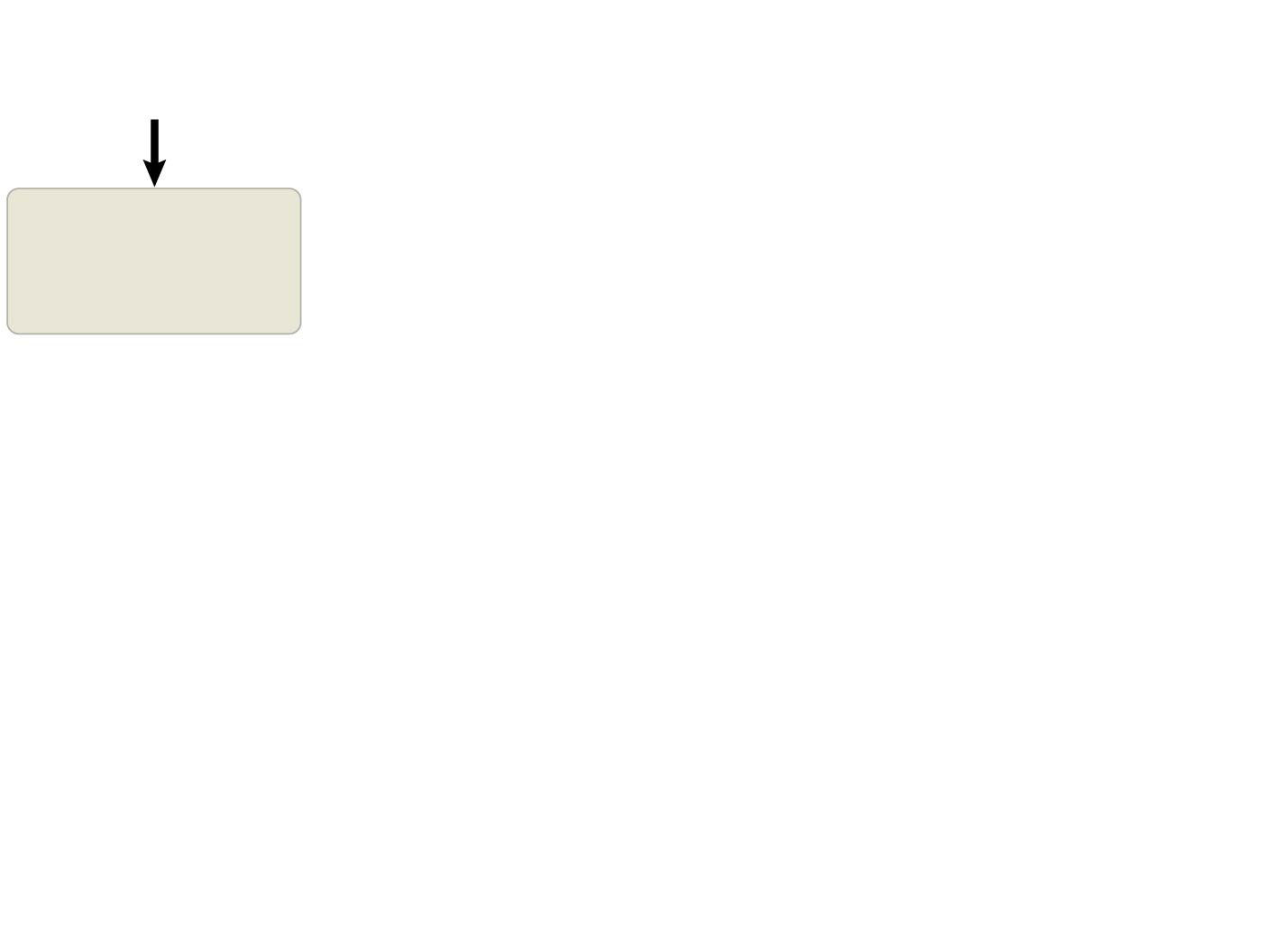 Does dispersallimit itsdistribution?
[Speaker Notes: Figure 52.16-1 Flowchart of factors limiting geographic distribution (step 1)]
Figure 52.16-2
Why is speciesX absentfrom an area?
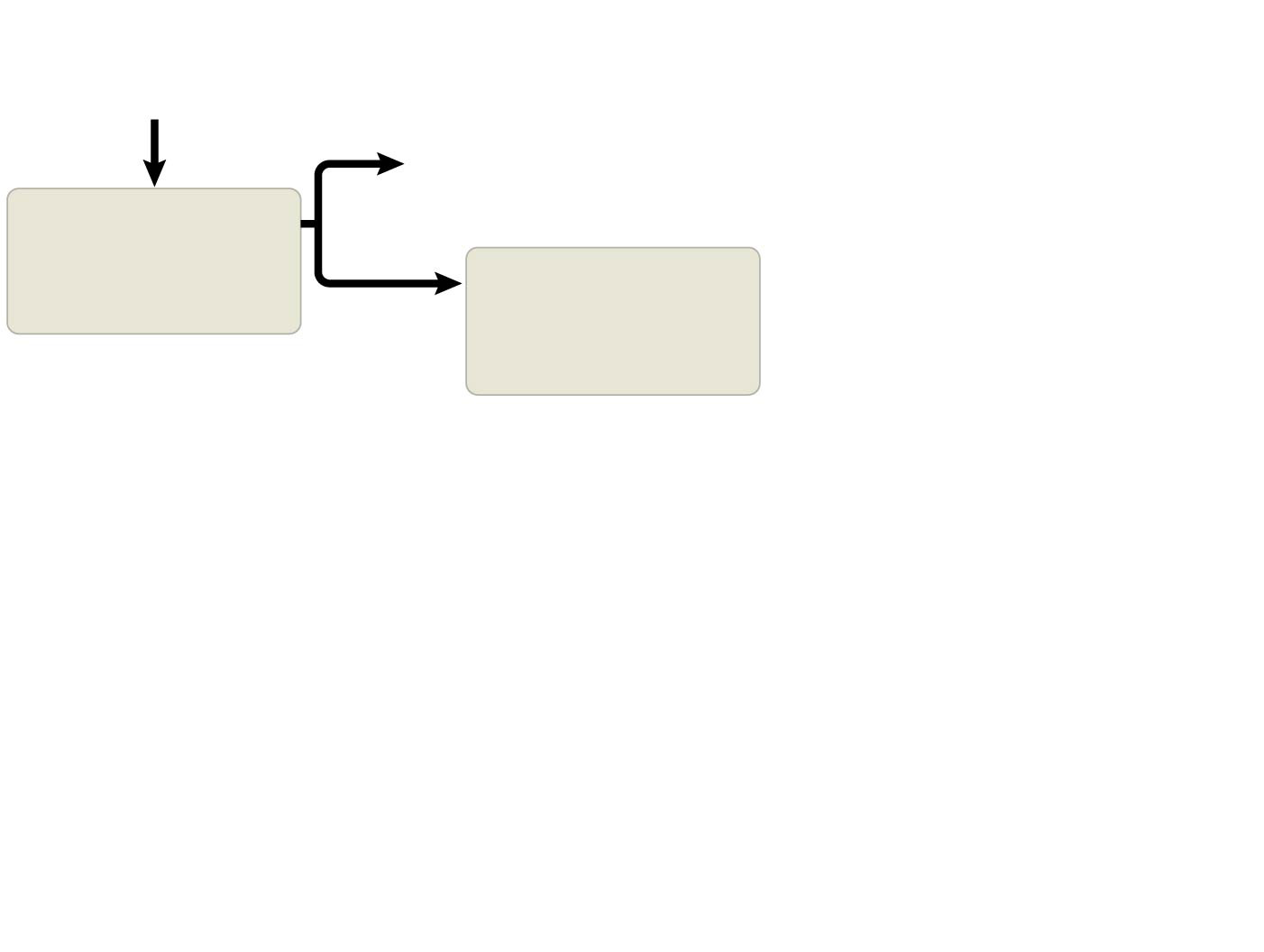 Yes
Area inaccessibleor insufficient time
Does dispersallimit itsdistribution?
Does behaviorlimit itsdistribution?
No
[Speaker Notes: Figure 52.16-2 Flowchart of factors limiting geographic distribution (step 2)]
Figure 52.16-3
Why is speciesX absentfrom an area?
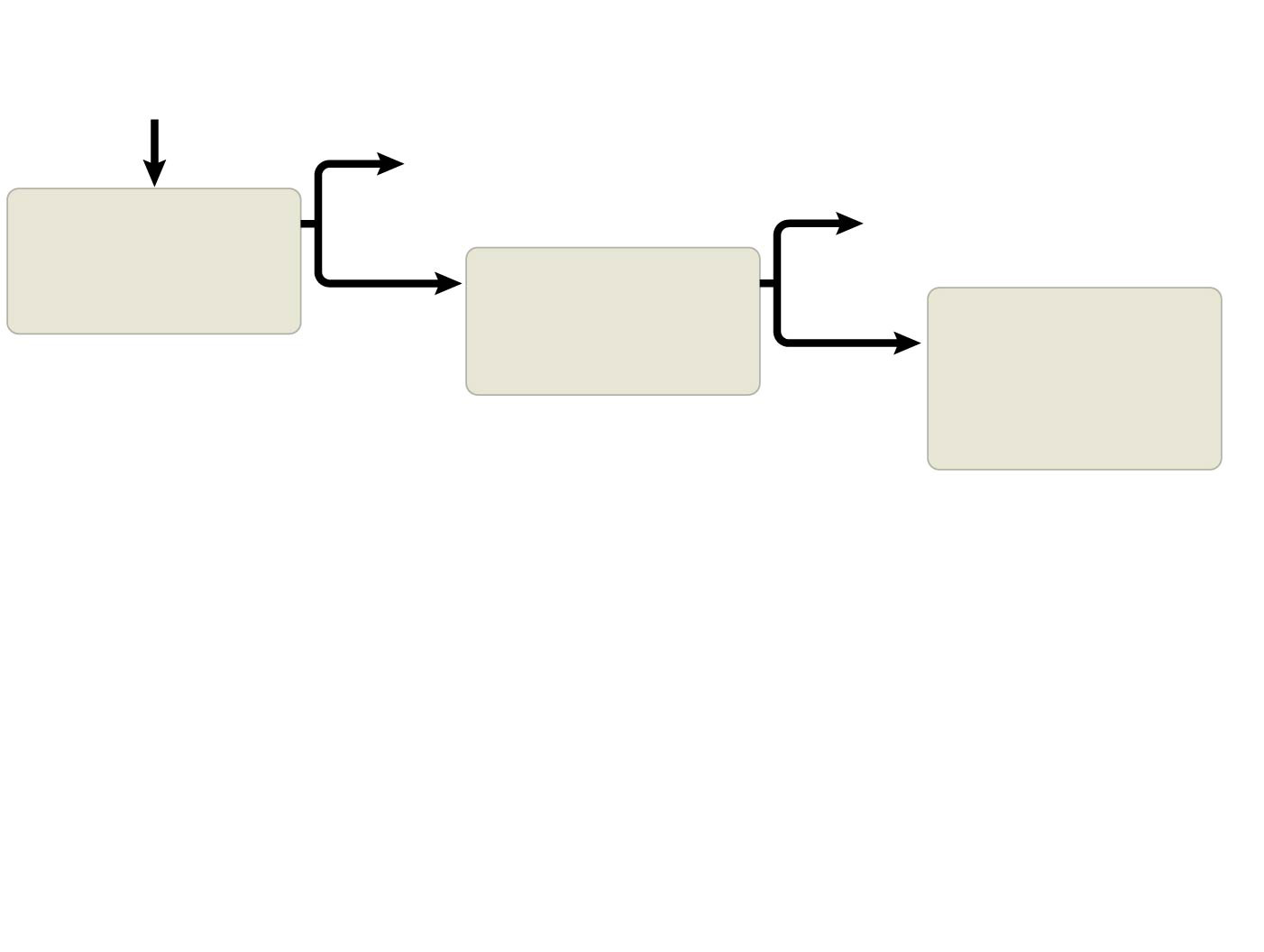 Yes
Area inaccessibleor insufficient time
Yes
Habitat selection
Does dispersallimit itsdistribution?
Does behaviorlimit itsdistribution?
No
Do biotic factors(other species)limit itsdistribution?
No
[Speaker Notes: Figure 52.16-3 Flowchart of factors limiting geographic distribution (step 3)]
Figure 52.16-4
Why is speciesX absentfrom an area?
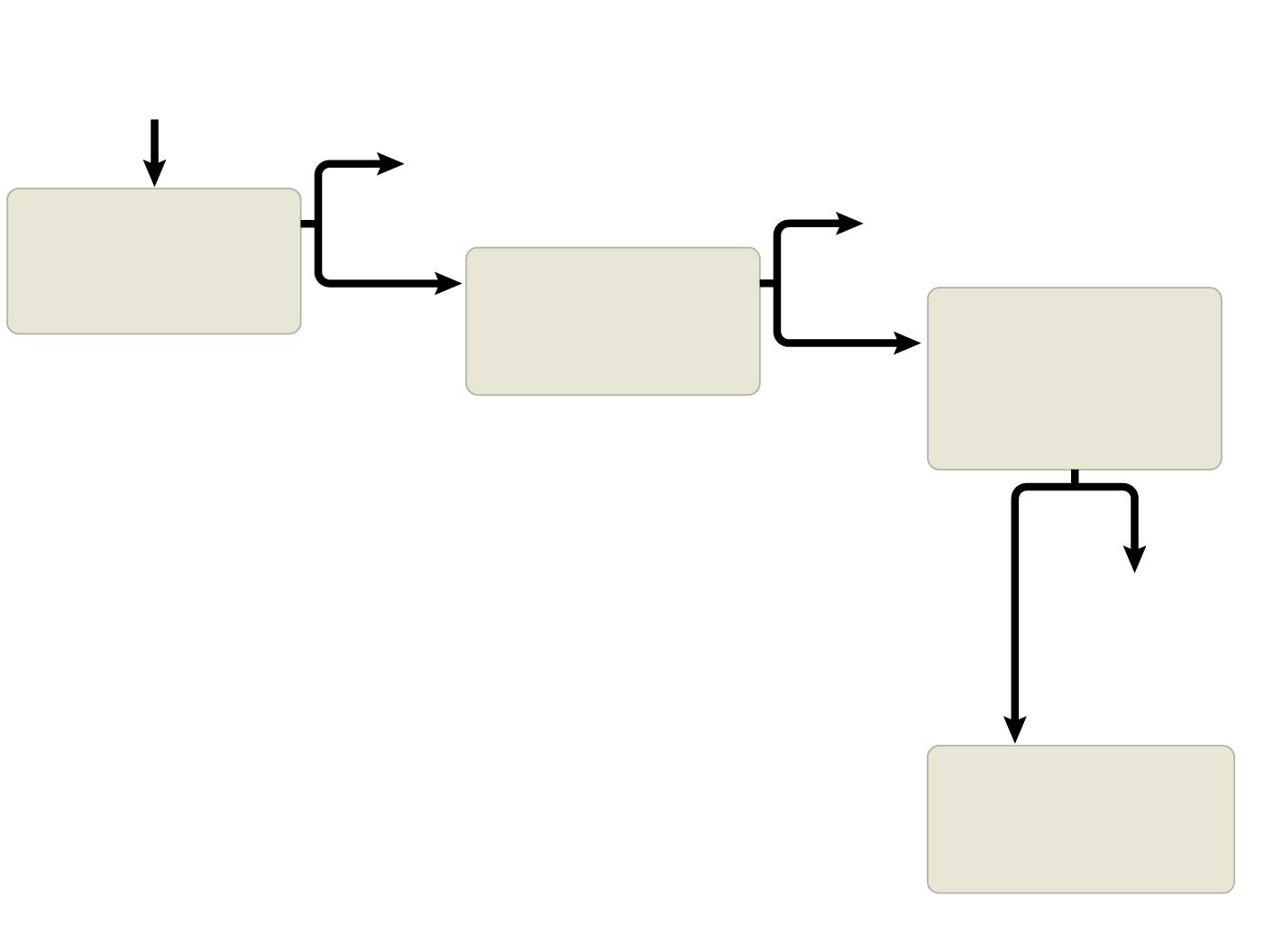 Yes
Area inaccessibleor insufficient time
Yes
Habitat selection
Does dispersallimit itsdistribution?
Does behaviorlimit itsdistribution?
No
Do biotic factors(other species)limit itsdistribution?
No
Yes
No
Predation,parasitism,competition,disease
Do abiotic factorslimit itsdistribution?
[Speaker Notes: Figure 52.16-4 Flowchart of factors limiting geographic distribution (step 4)]
Figure 52.16-5
Why is speciesX absentfrom an area?
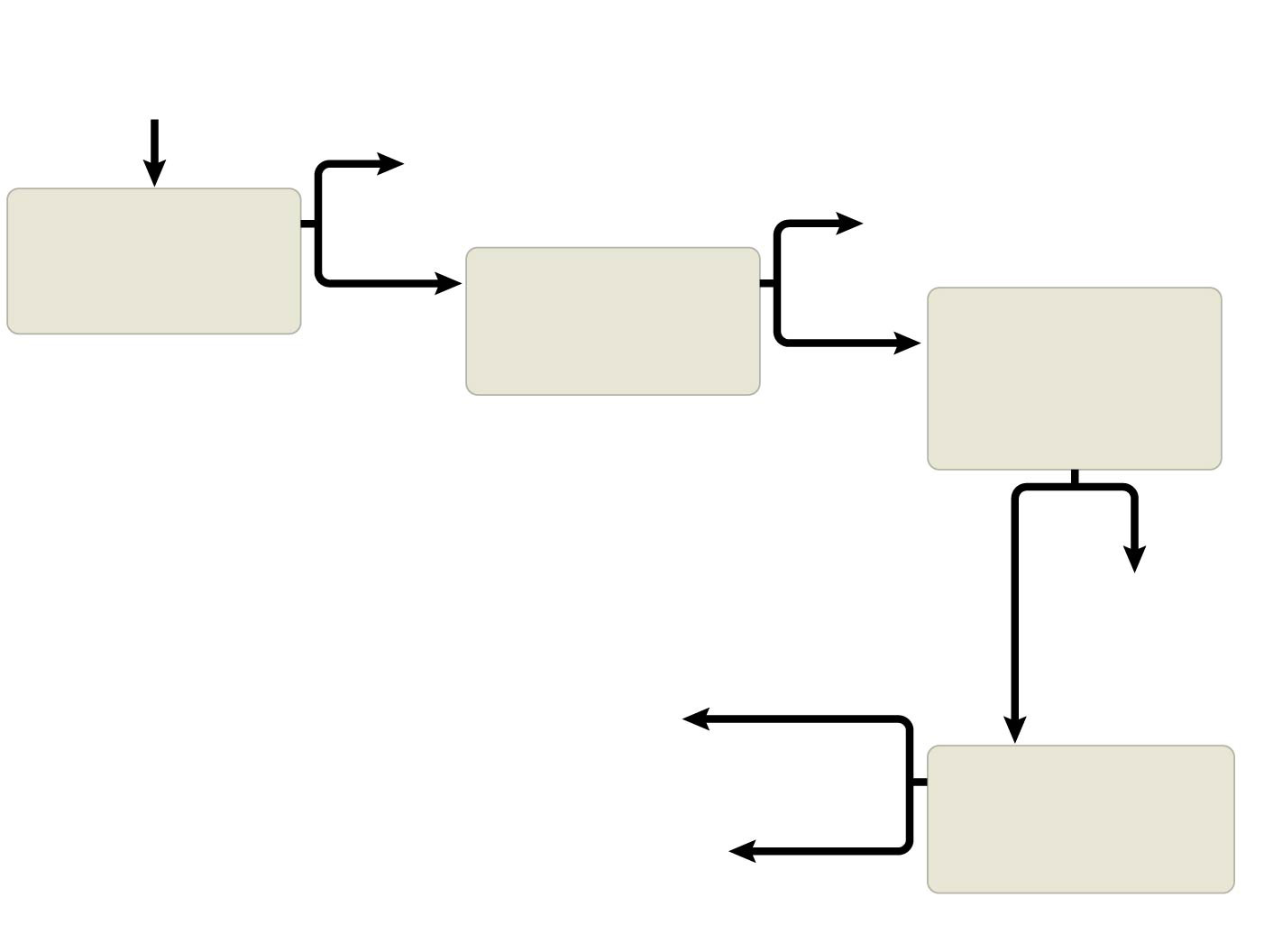 Yes
Area inaccessibleor insufficient time
Yes
Habitat selection
Does dispersallimit itsdistribution?
Does behaviorlimit itsdistribution?
No
Do biotic factors(other species)limit itsdistribution?
No
Yes
No
Predation,parasitism,competition,disease
Chemicalfactors
Water, Oxygen, Salinity,pH, Soil nutrients, etc.
Do abiotic factorslimit itsdistribution?
Temperature, Light,Soil structure, Fire,Moisture, etc.
Physicalfactors
[Speaker Notes: Figure 52.16-5 Flowchart of factors limiting geographic distribution (step 5)]
Overview
Concept 52.1: Earth’s climate varies by latitude and season and is changing rapidly
Concept 52.2: The structure and distribution of terrestrial biomes are controlled by climate and disturbance
Concept 52.3: Aquatic biomes are diverse and dynamic systems that cover most of Earth
Concept 52.4: Interactions between organisms and the environment limit the distribution of species
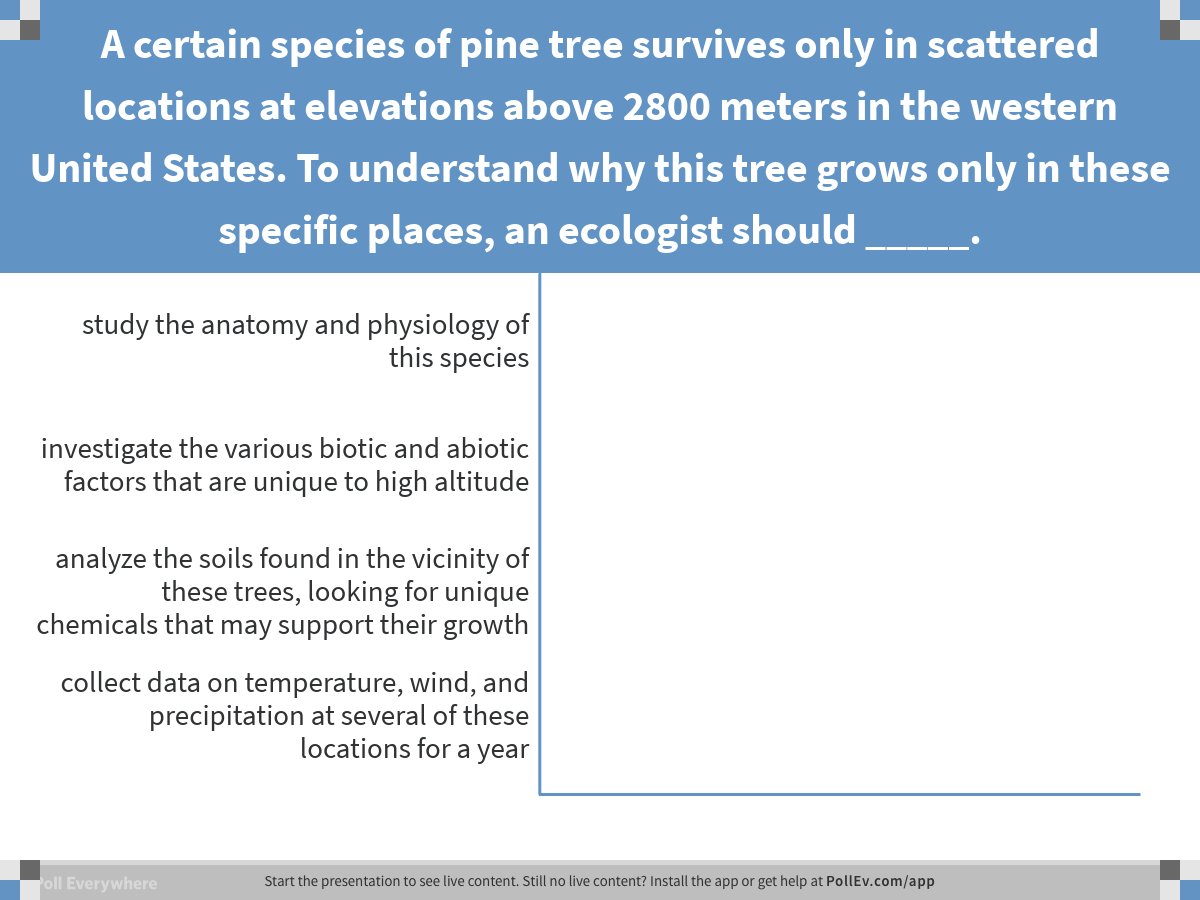 [Speaker Notes: A certain species of pine tree survives only in scattered locations at elevations above 2800 meters in the western United States. To understand why this tree grows only in these specific places, an ecologist should _____.
https://www.polleverywhere.com/multiple_choice_polls/3HL4MWCMFy9Nlv1]
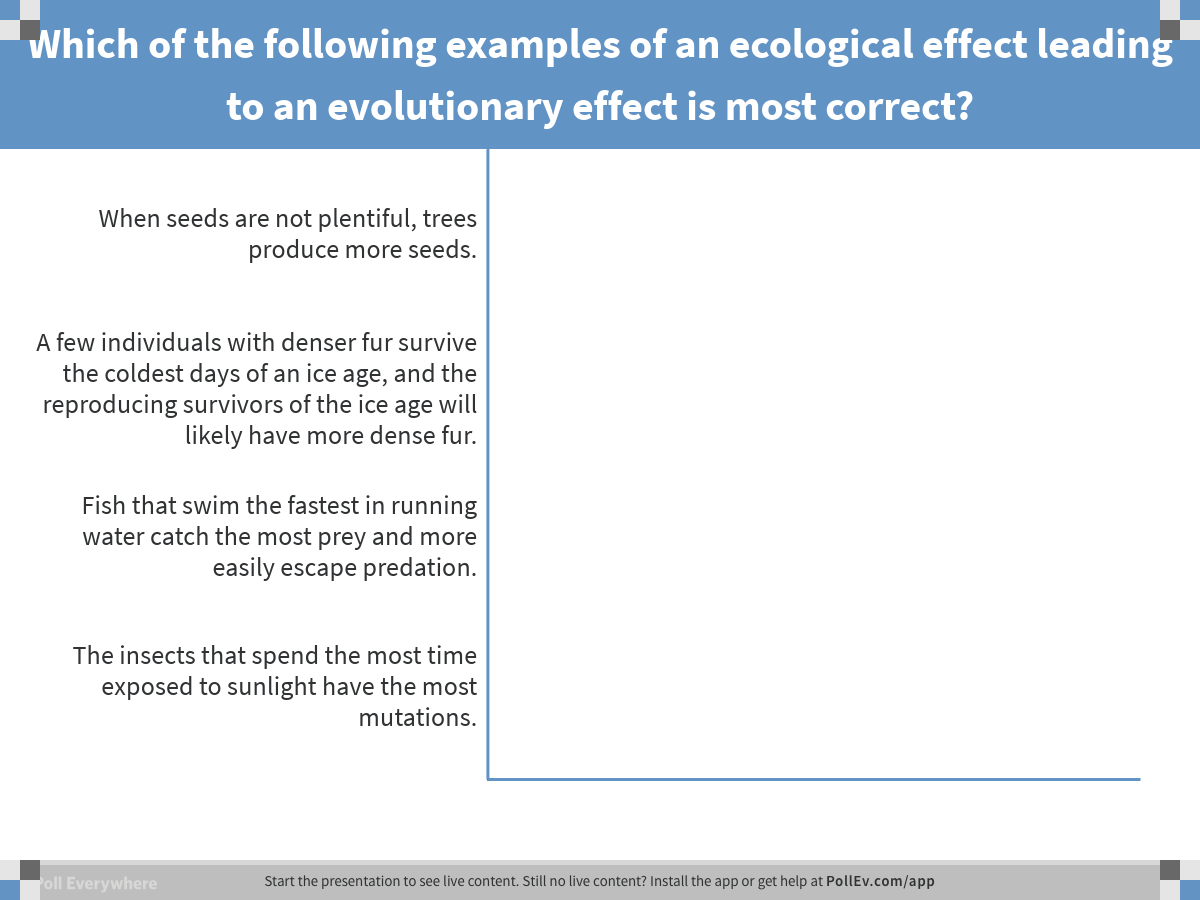 [Speaker Notes: Which of the following examples of an ecological effect leading to an evolutionary effect is most correct?
https://www.polleverywhere.com/multiple_choice_polls/YQ7sDFYsBblZQYG]